Marketing
Altijd en overal om ons heen
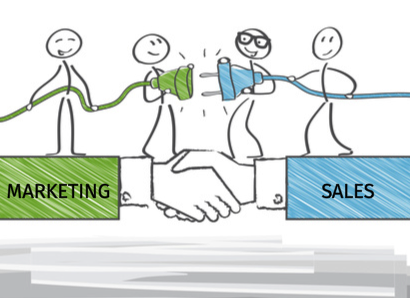 Marketing
Wat is Marketing?
Definitie: 
Ken je markt
Alle activiteiten om aan de wensen behoeften klant te voorzien;
Onderdeel van Commercieel Management
Marketing Concept
Filosofie om commerciële doel te bereiken;
Zonder Marketing kan een bedrijf niet overleven – doelgroep bedienen;
Heeft betrekking op bedrijven maar ook mensen en producten
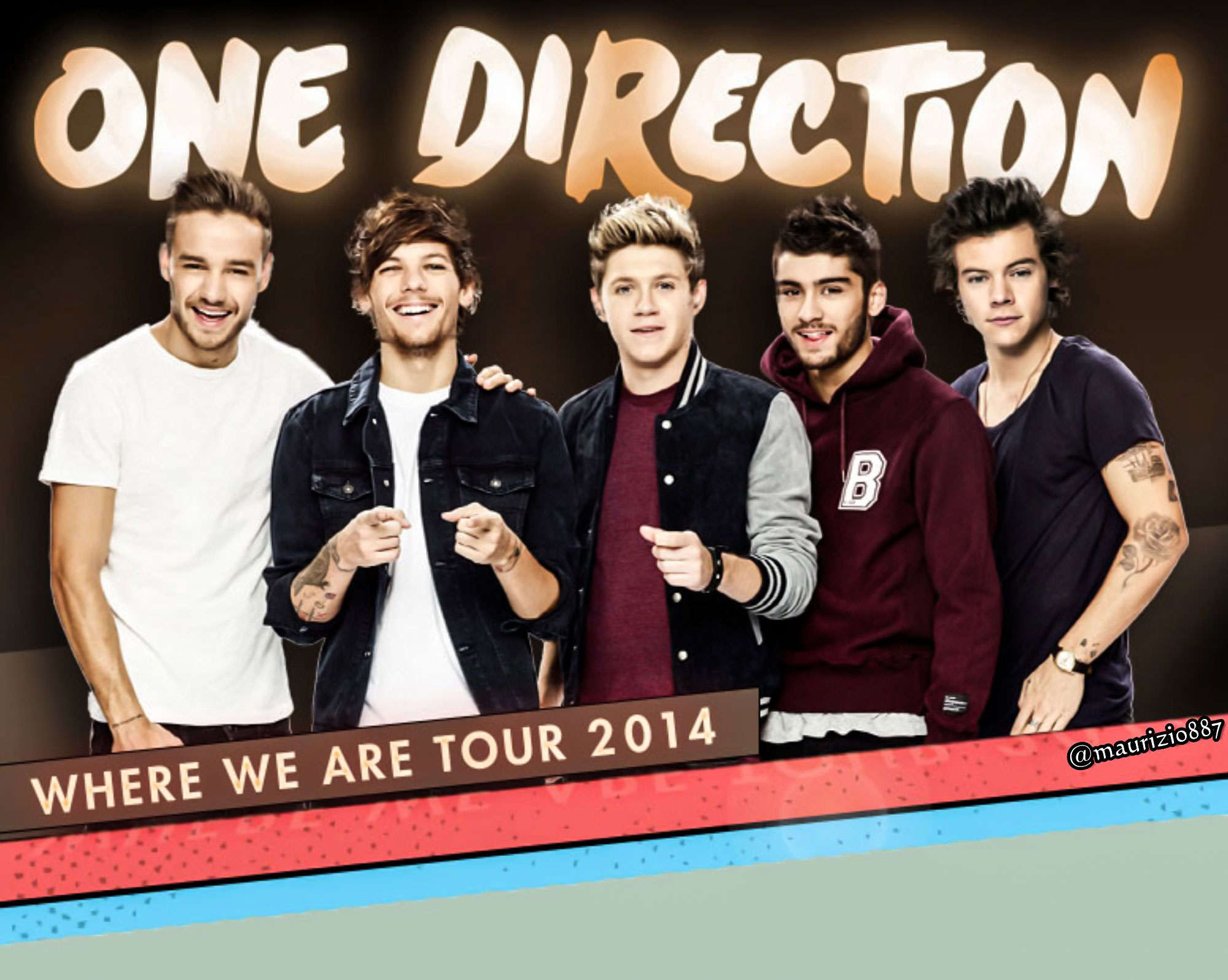 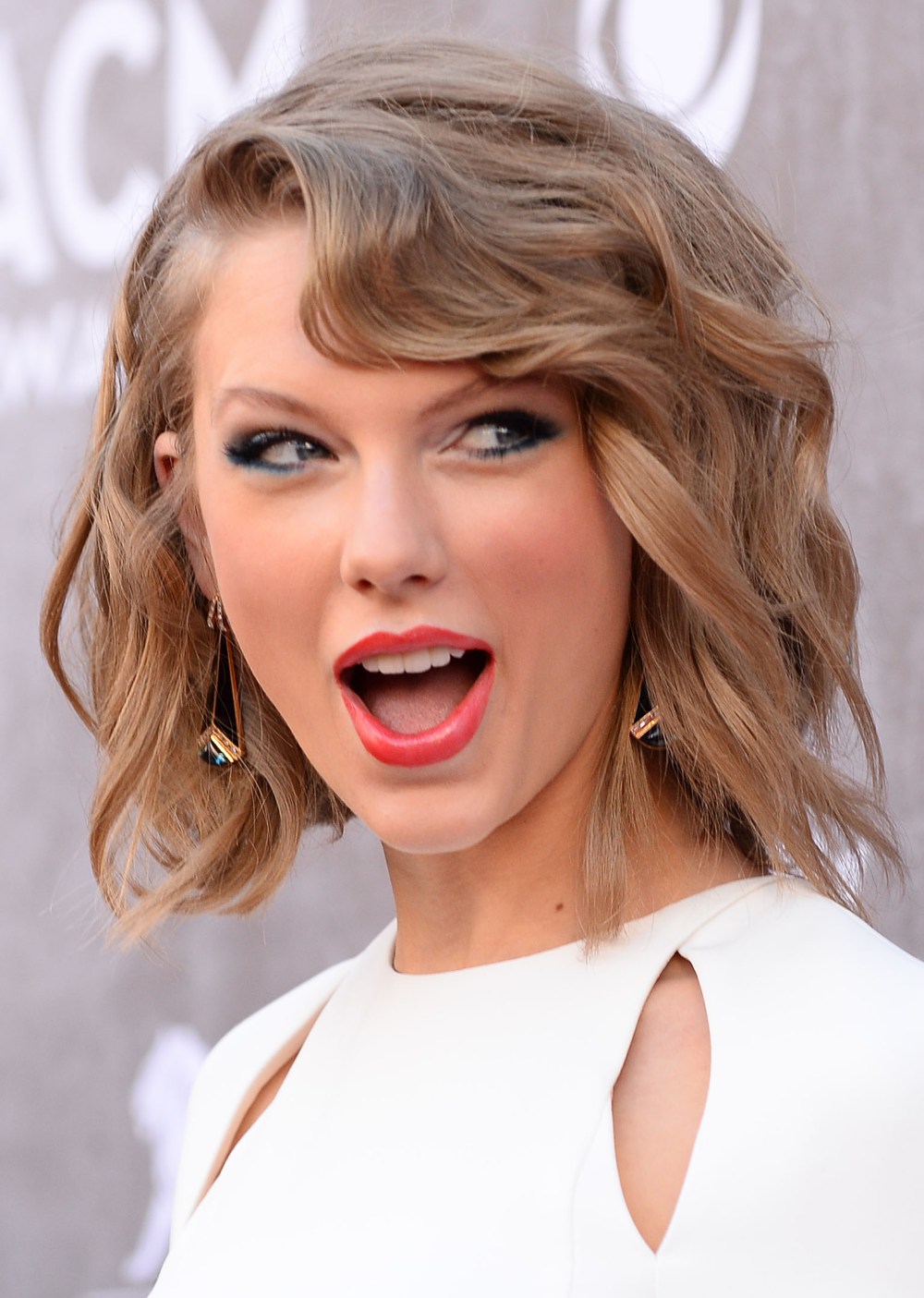 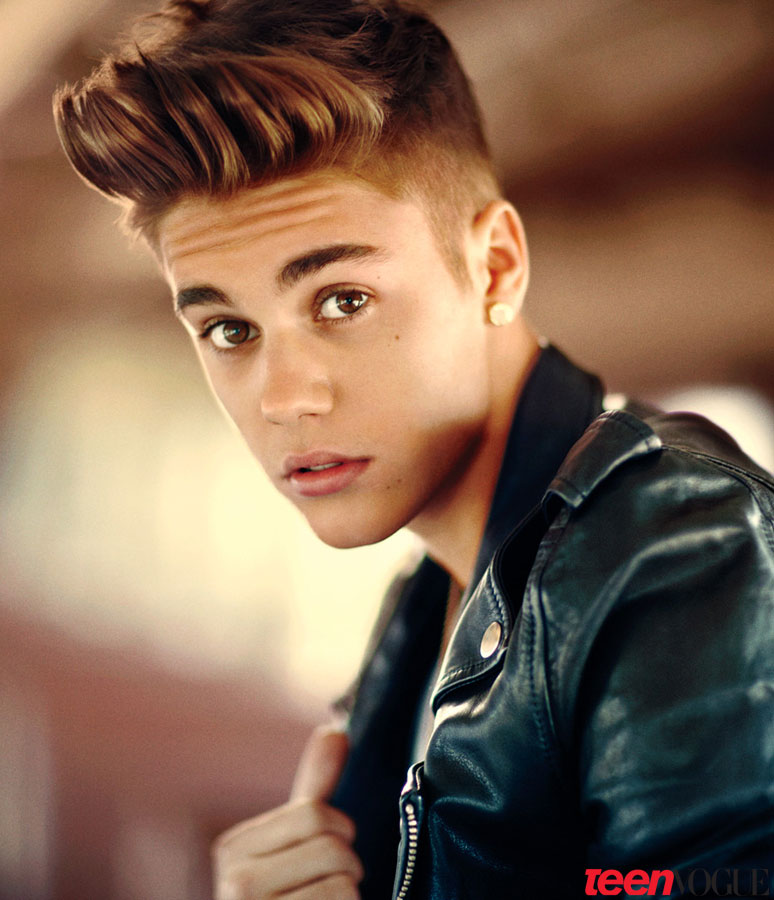 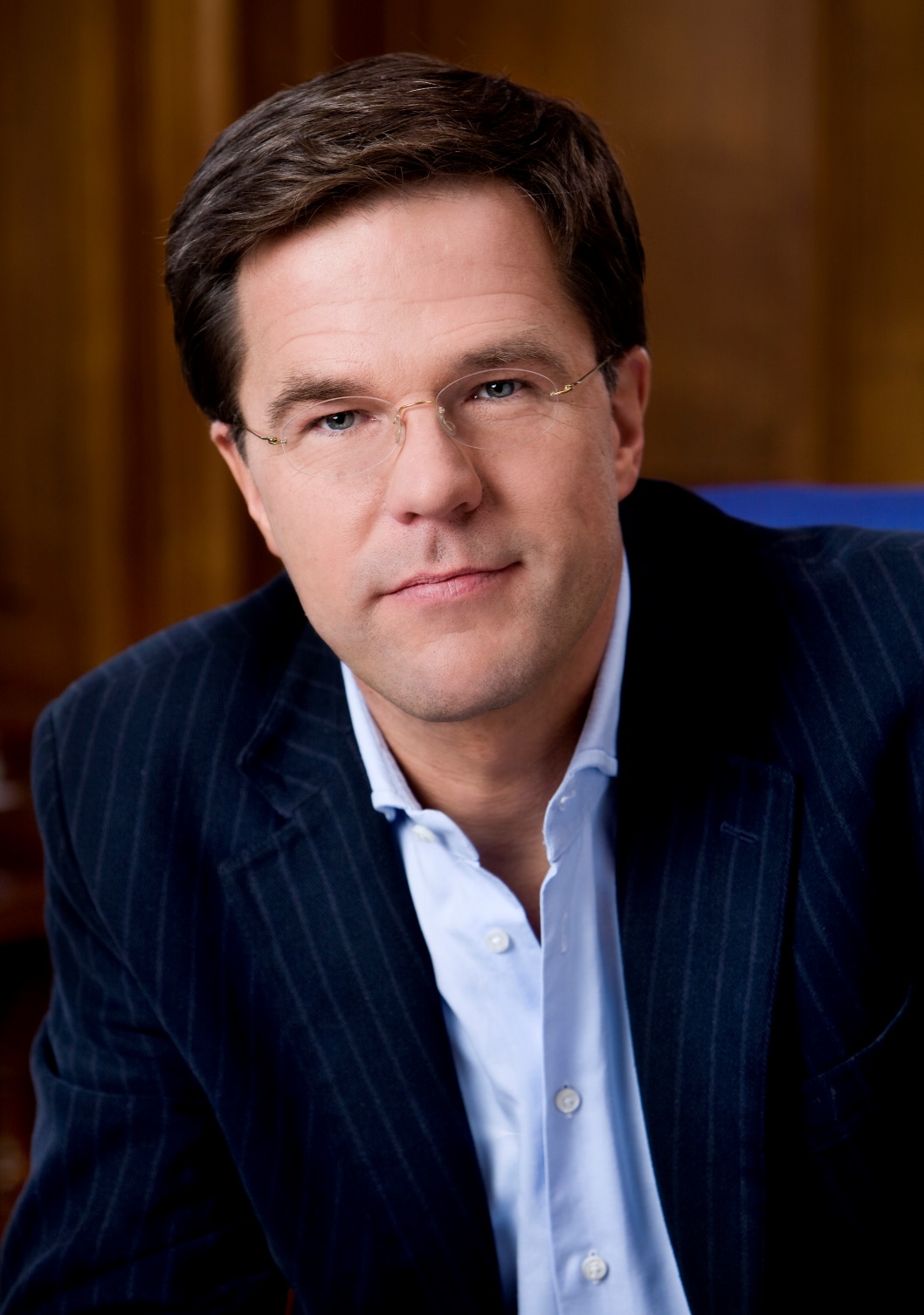 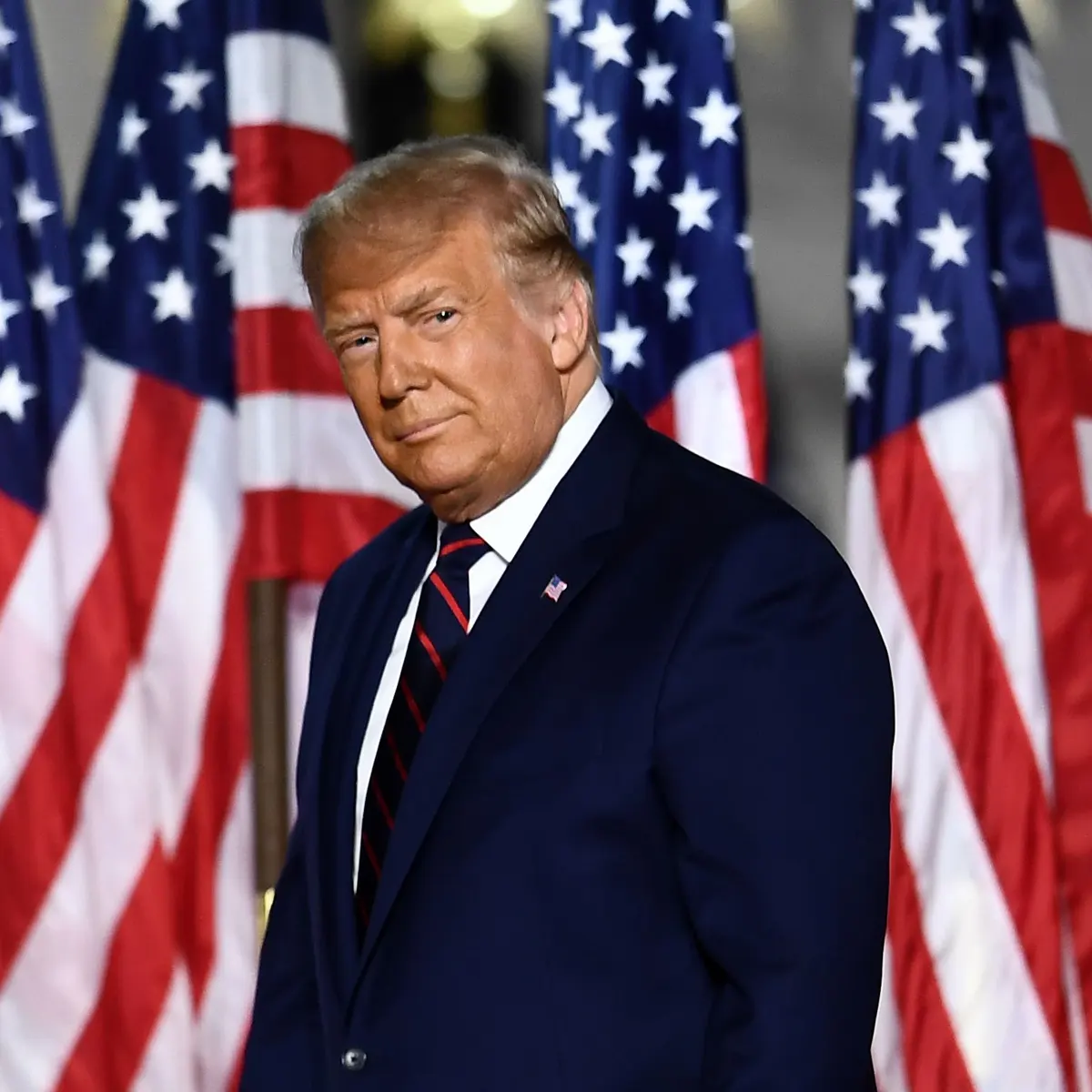 Identiteit / imago
Imago: beeld dat de consument heeft van jou of jouw bedrijf of organisatie
Identiteit: beeld dat jij of je bedrijf wil dat het heeft bij de consument


Marketing draagt bij om de identiteit om te zetten in het gewenst imago!
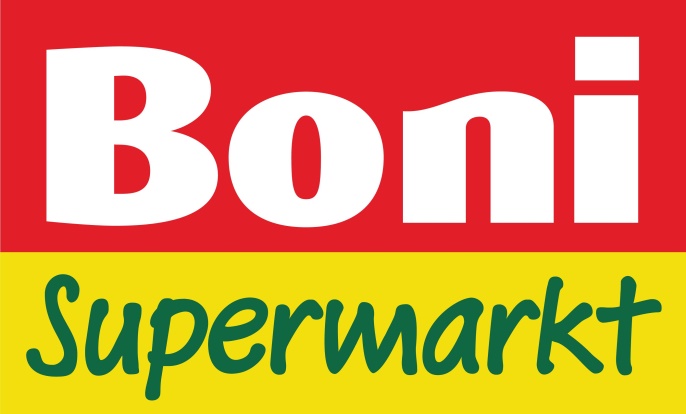 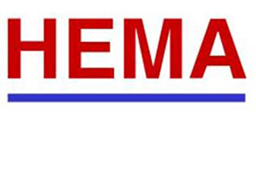 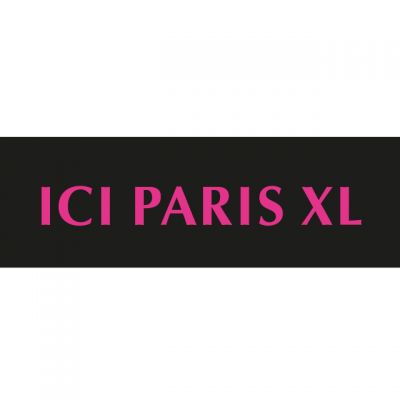 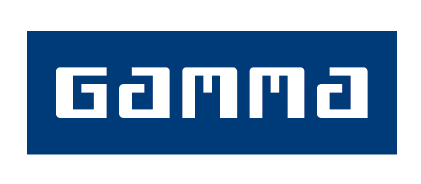 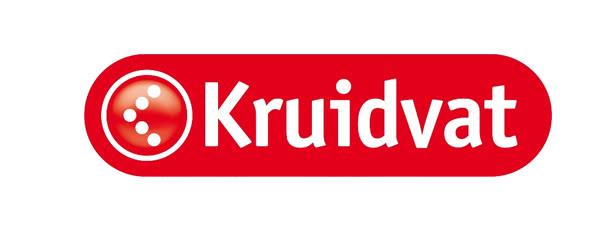 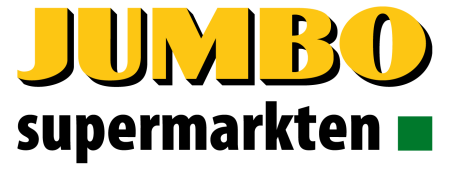 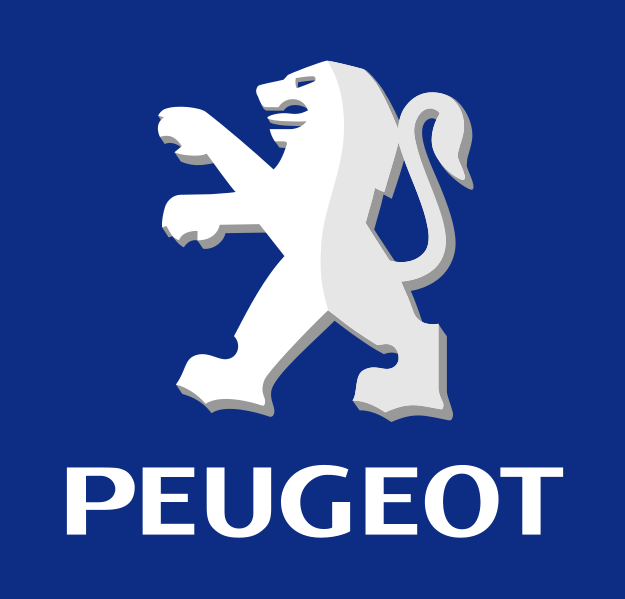 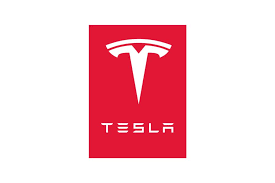 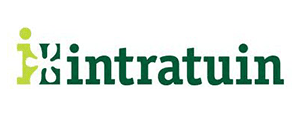 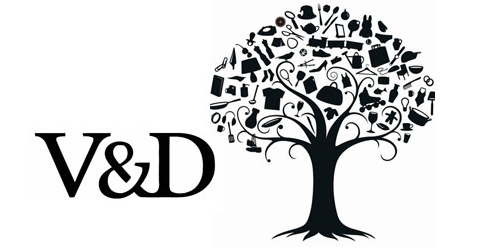 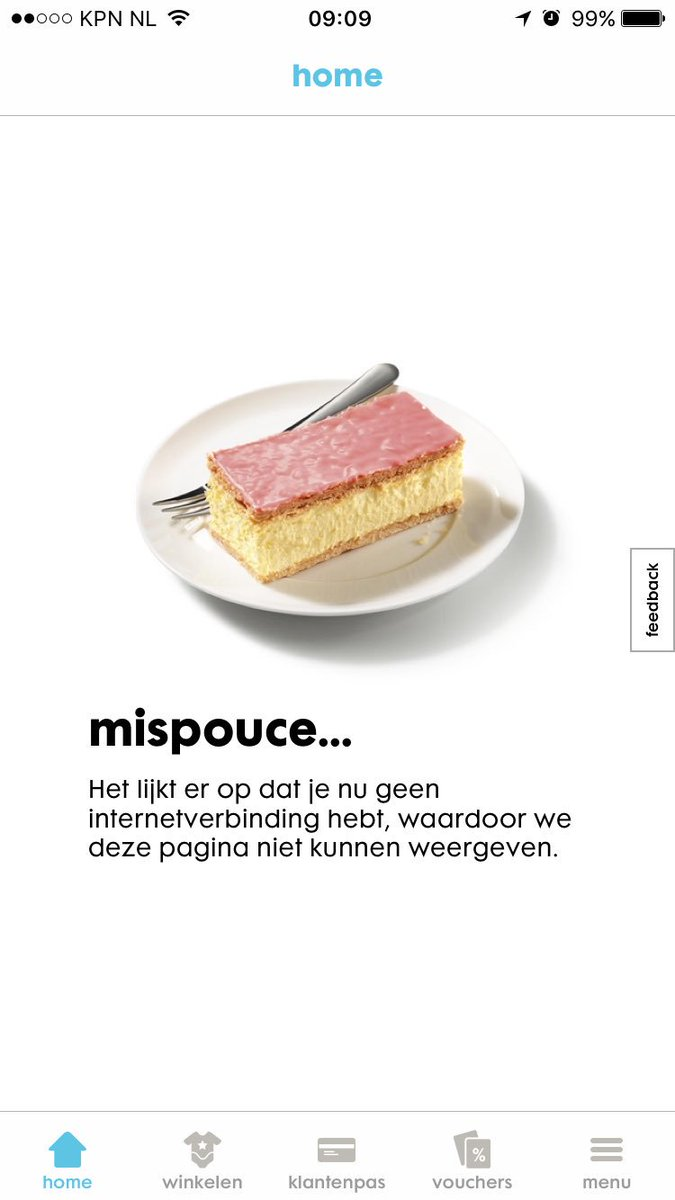 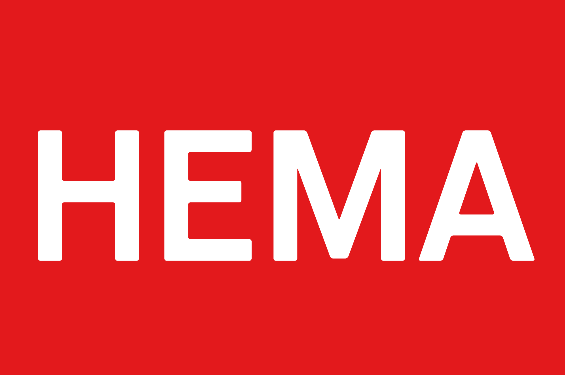 Welke concepten zijn er?
Rookworsten
Jip en Janneke
Tompoezen
Écht Hema!
……………………………………..
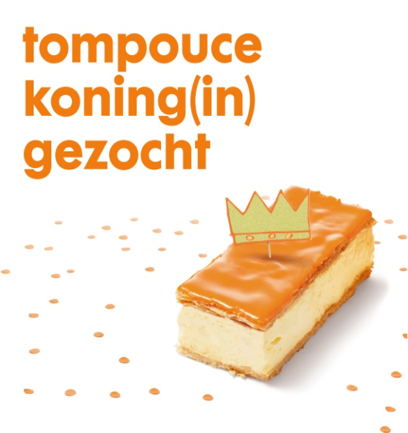 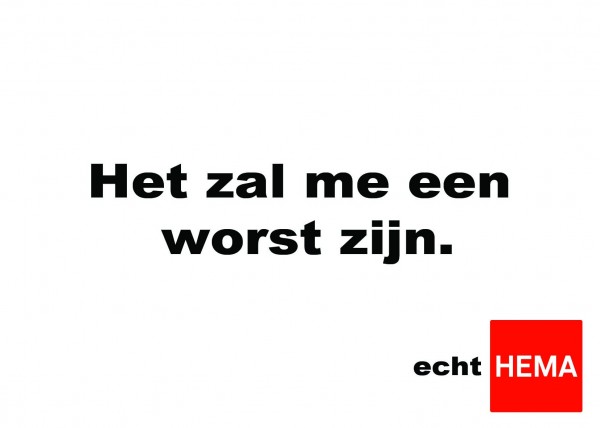 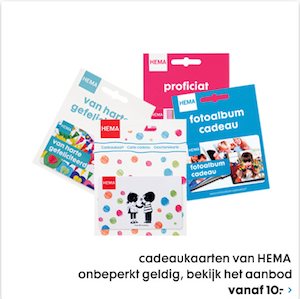 Marketing instrumenten
P(rijs)
P(roduct)
P(laats)
P(romotie)

P(ersoneel)
P(roces)
P(hysical) evidence
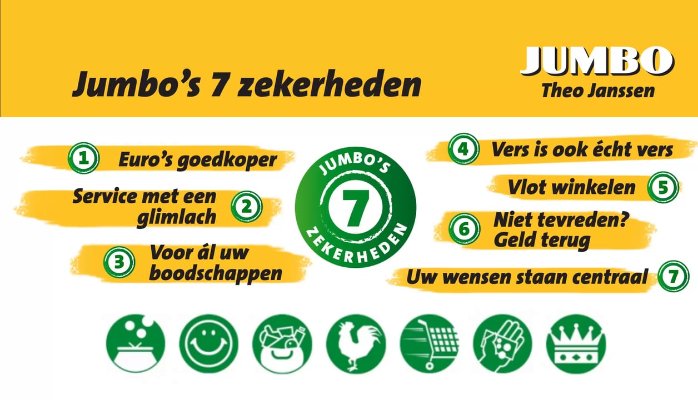 Vormen van Marketing
Consumenten marketing
Trade Marketing
Retail marketing
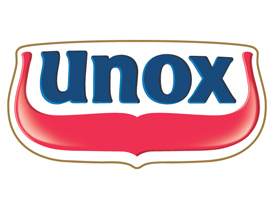 Consumenten marketing
 Producent versus consument
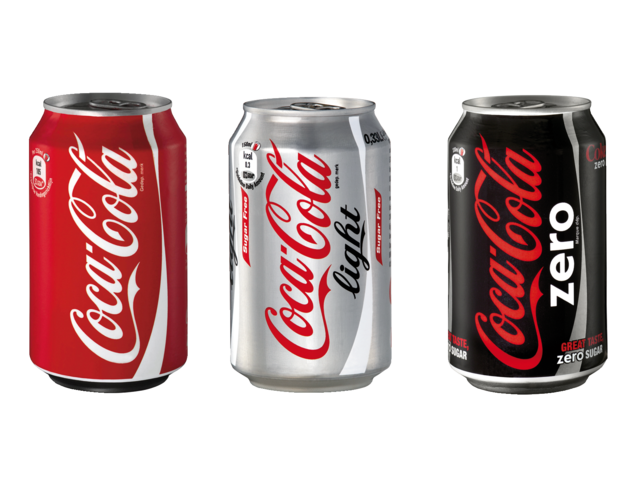 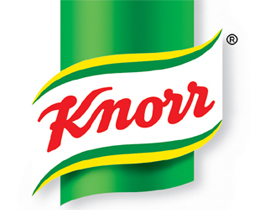 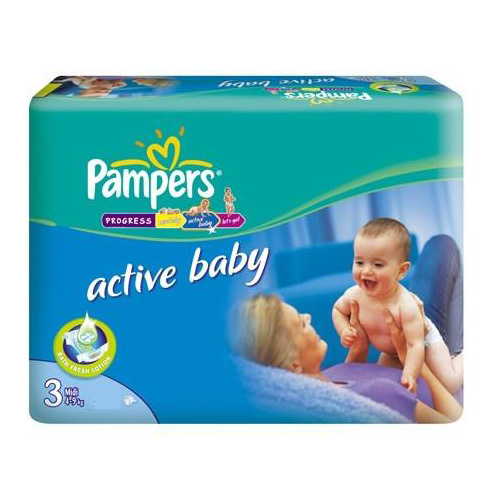 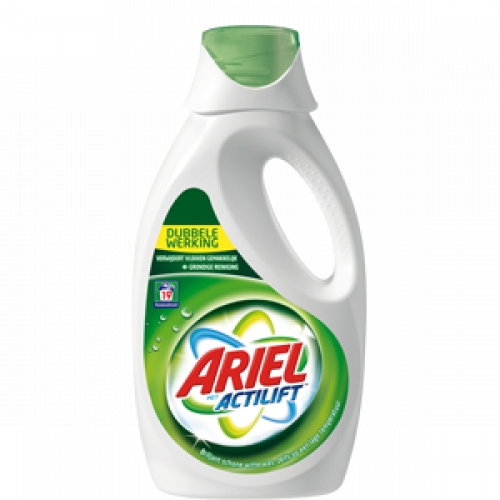 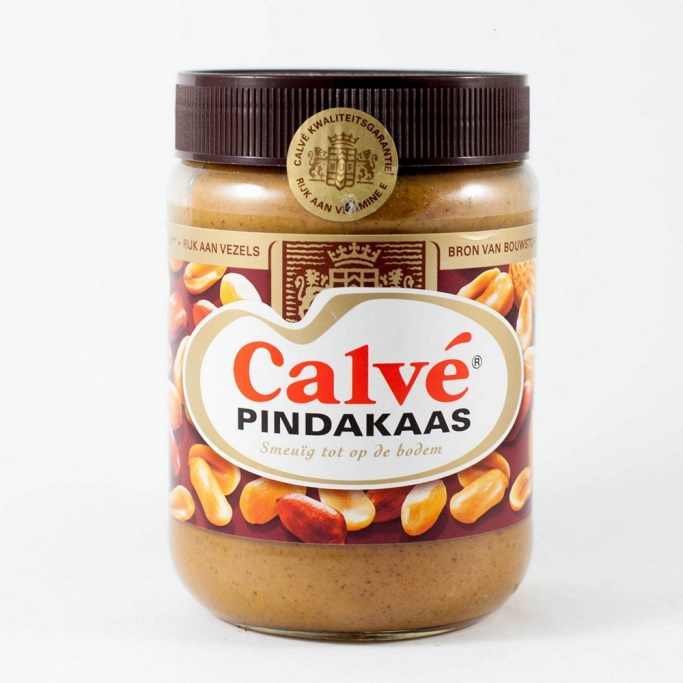 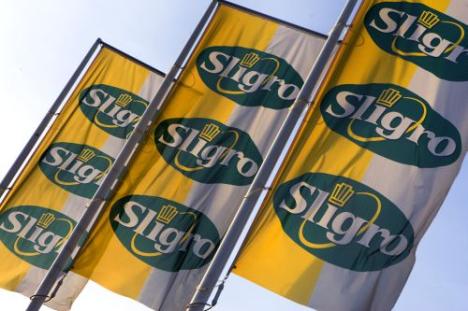 Trade Marketing
Bedrijf versus bedrijf
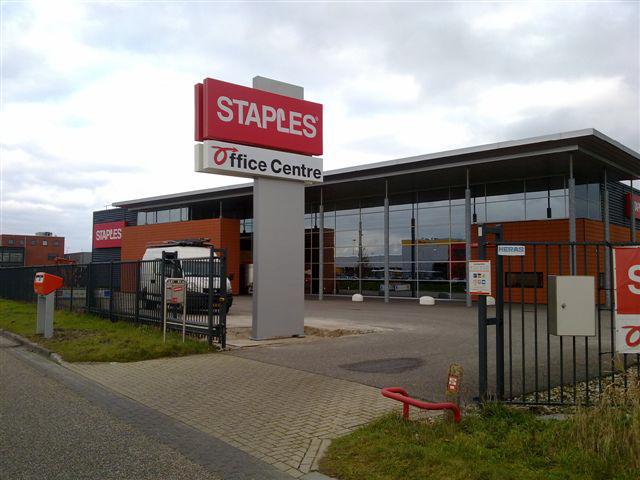 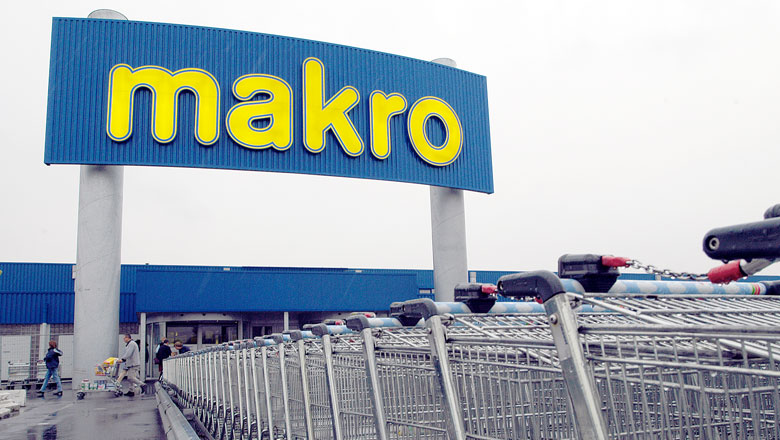 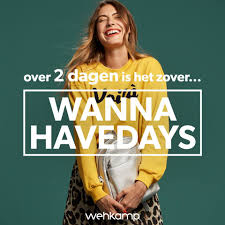 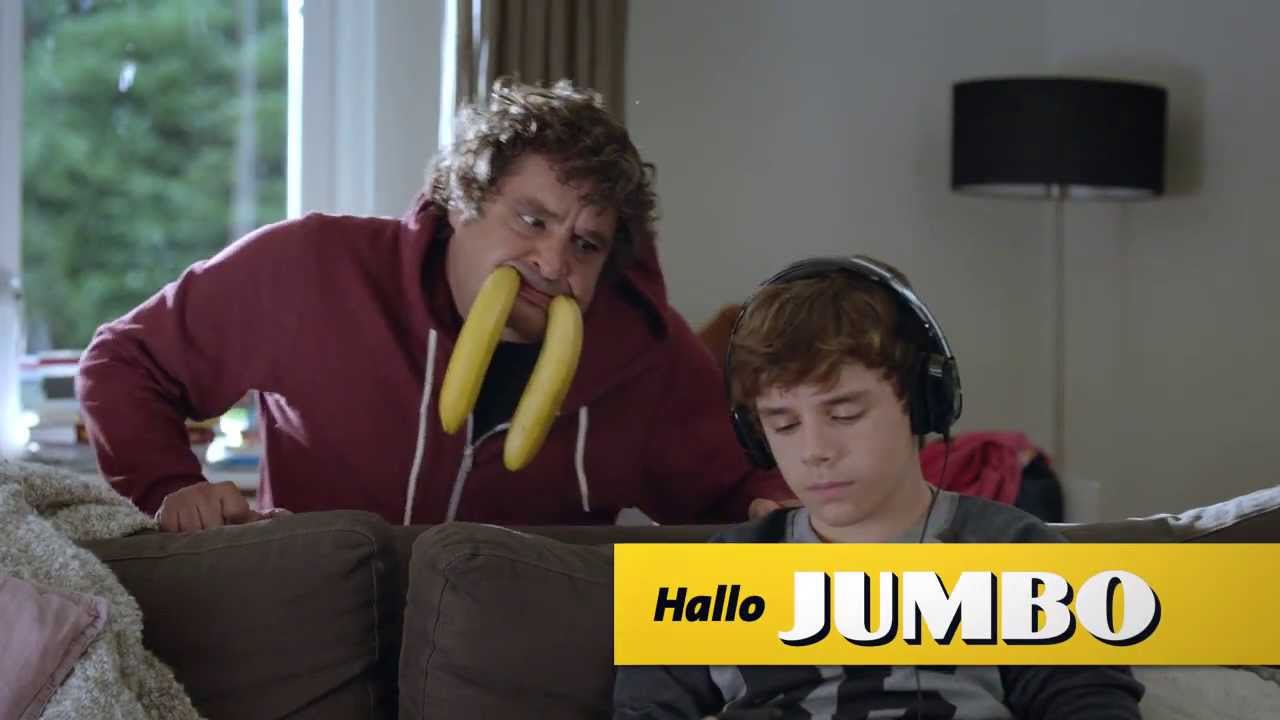 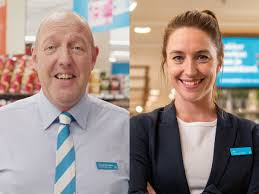 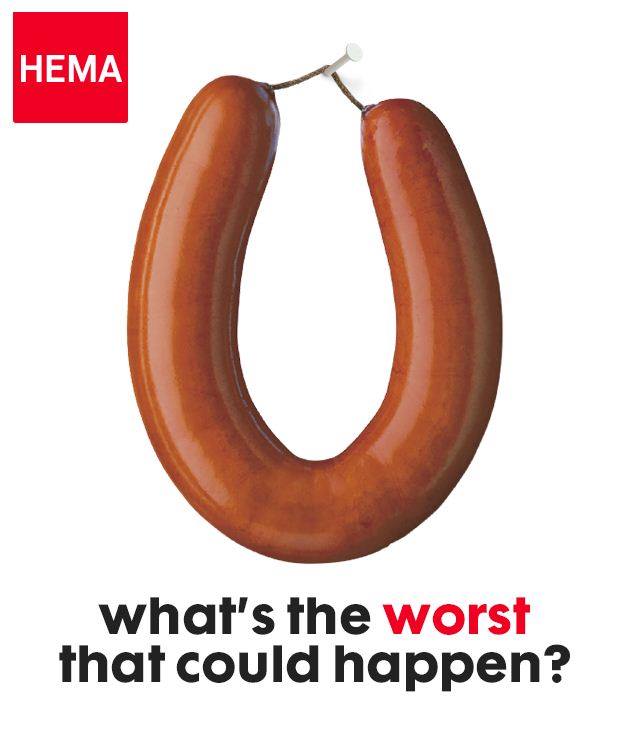 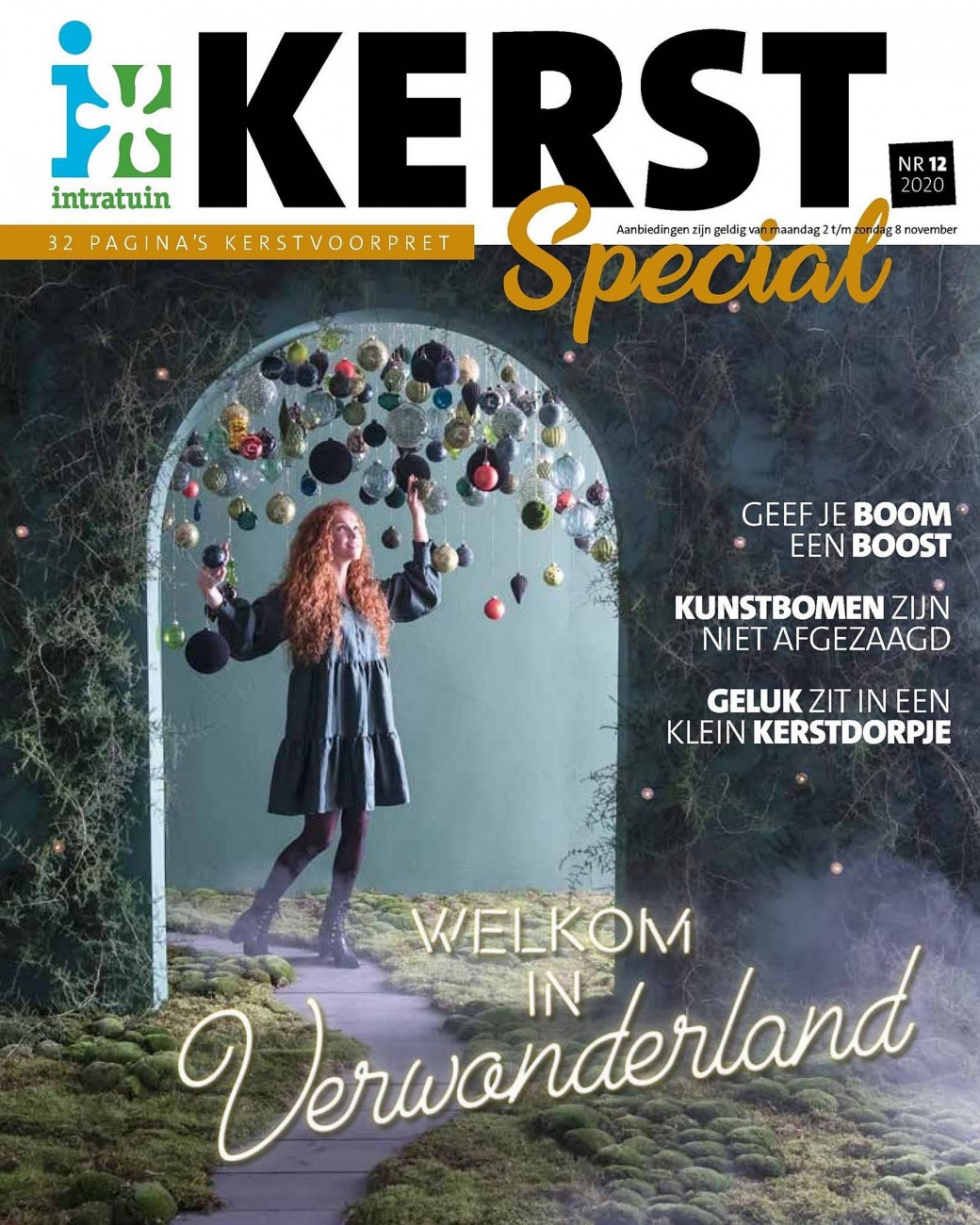 Retail             
     Marketing
Retailer versus consument
Markt Segmentatie
Opdelen van de markt
Bepalen van Doelgroepen
Afstemmen van P(rijs), P(roduct) en P(romotie)
Homogene groepen
Snel inspelen op veranderende behoeften en wensen
Markt segmentatie criteria
Geografisch
Demografisch
Socio-economisch
Psychologisch
Koopgedrag
Basisbehoefte
Leefstijl
Welke marktsegmenten heeft deze organisatie
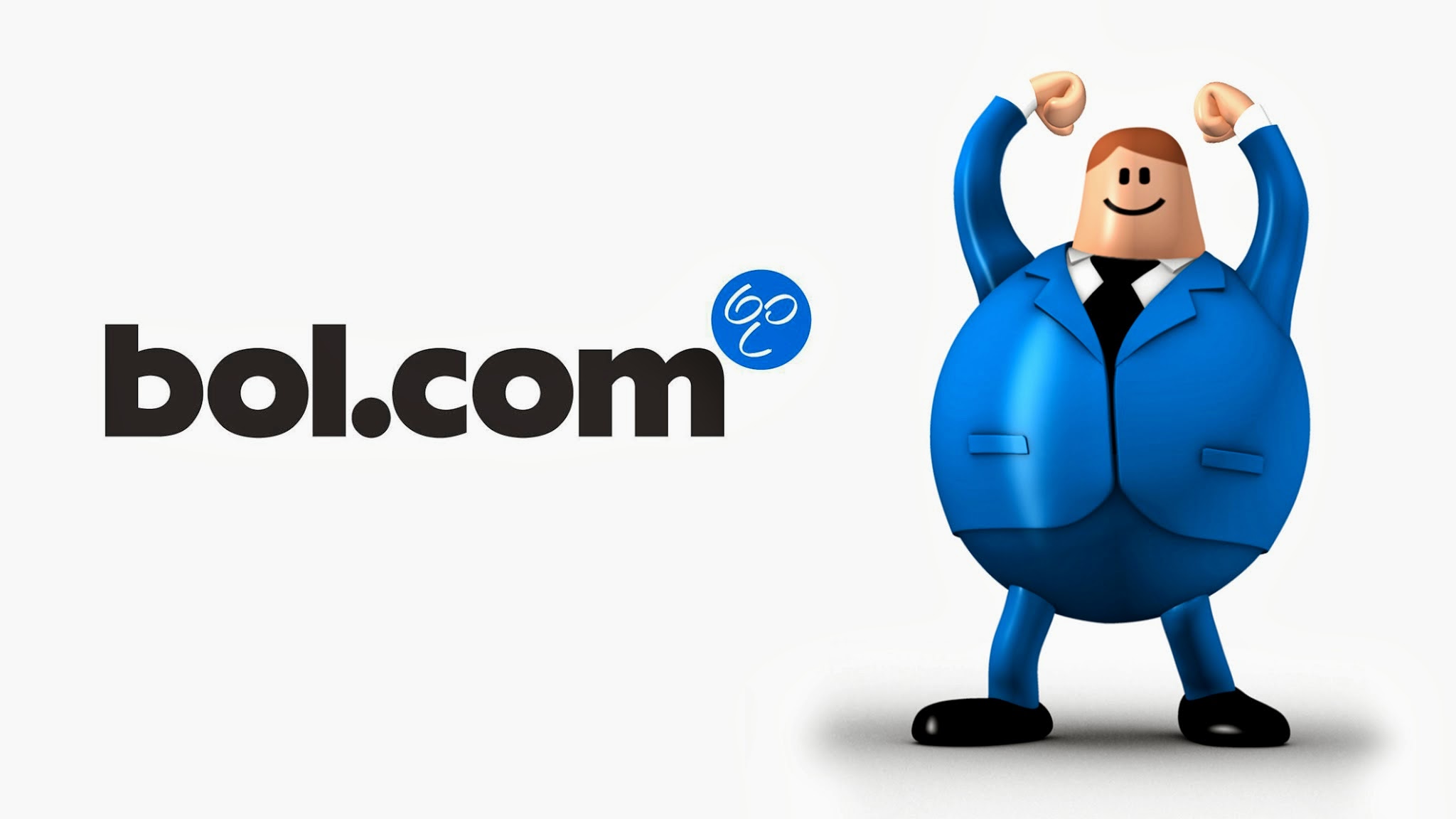 Markt strategieën
Ongedifferentieerde strategie (Alles)
Gedifferentieerde strategie (in Delen)
Geconcentreerde strategie (specifiek)
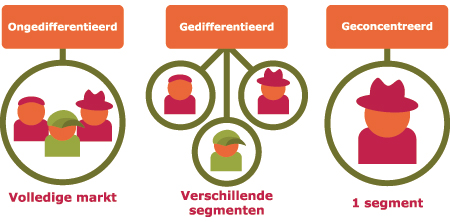 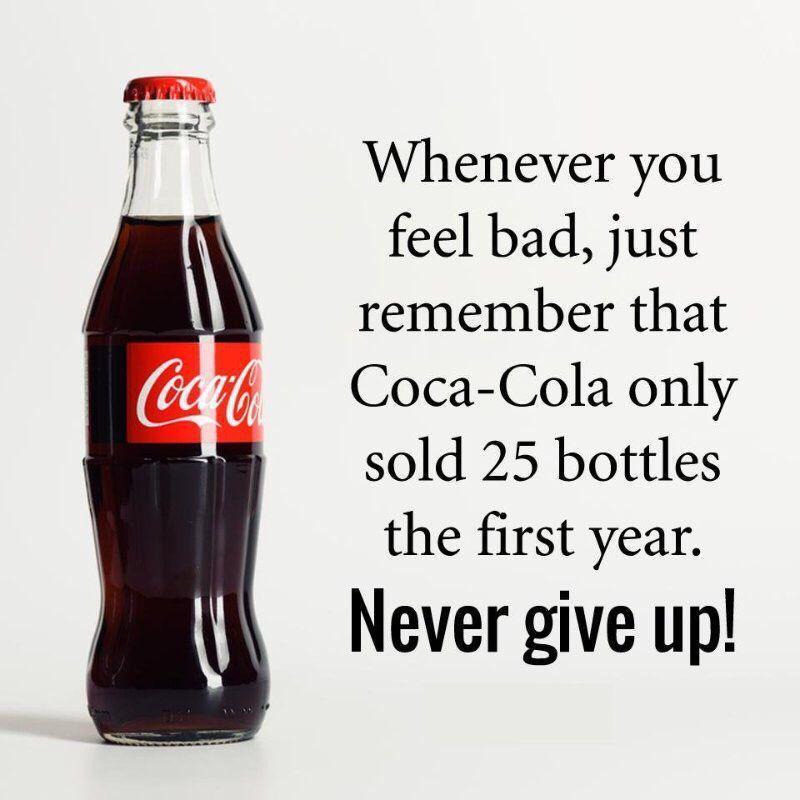 Winkel formule
Onderdeel van het commercieel plan
Wordt ingevuld door de marketing mix
Wat is een formule:
Het assortiment
Wensen klanten
Marktpositie
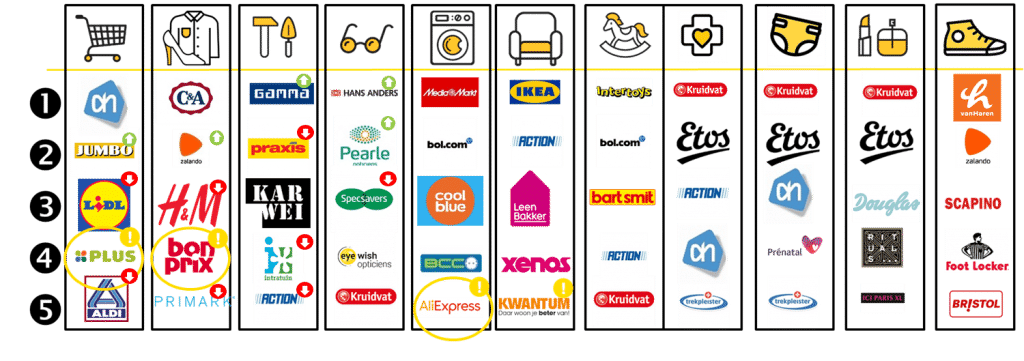 Winkel imagoHoe denkt en oordeelt een klant over een winkel
Moet passend en bevestigend zijn;
Gebruik maken van Marketing instrumenten
Kan worden beïnvloed en verrassend zijn;
Winkel imago (physical evidence)
Winkel imago moet ook passen bij de realiteit (eerste indruk) b.v. Apple
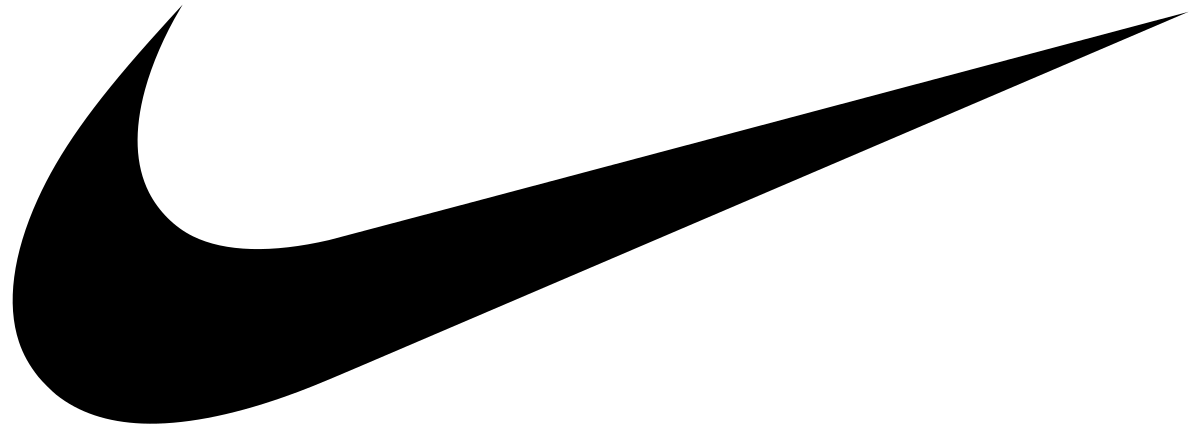 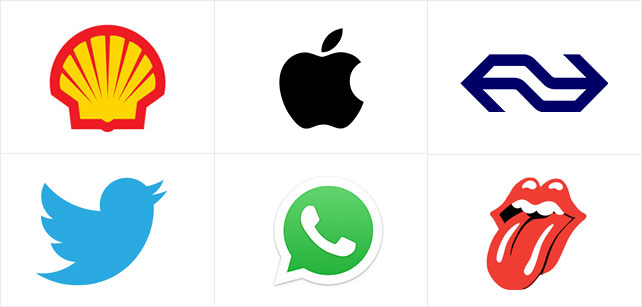 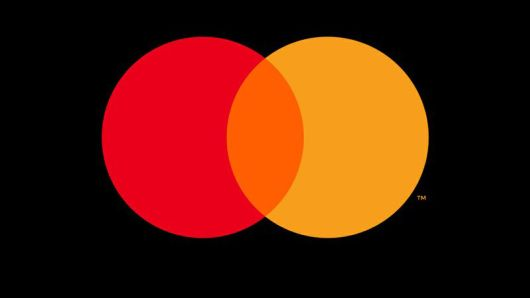 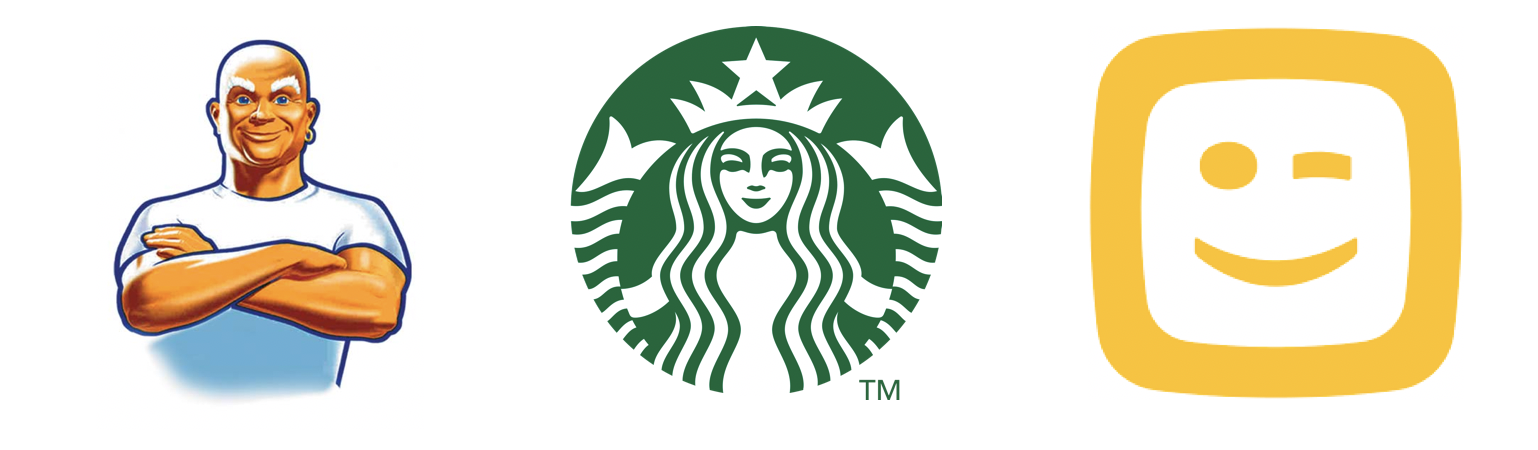 Winkelbeeld
Winkelformule
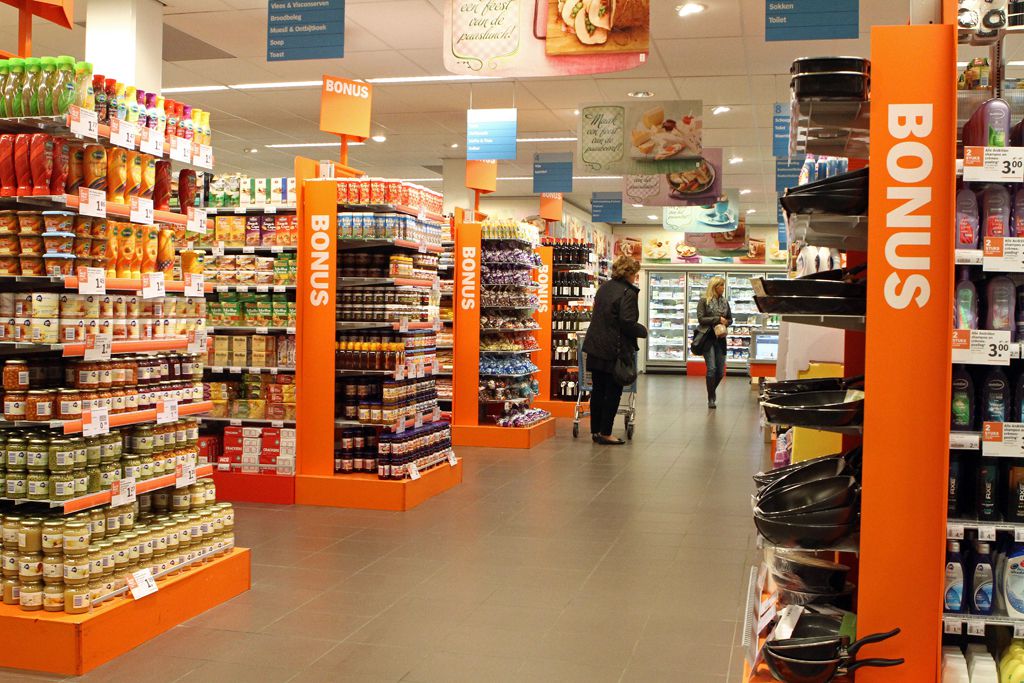 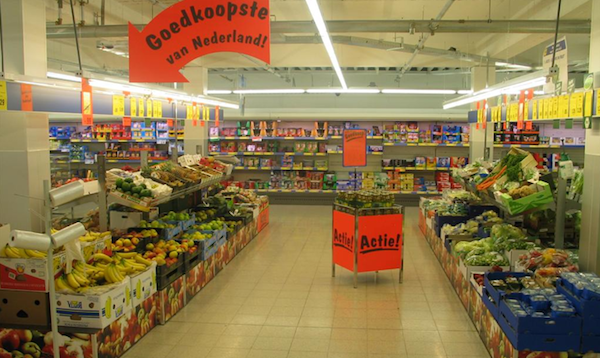 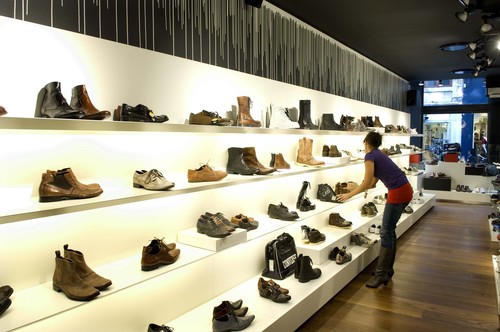 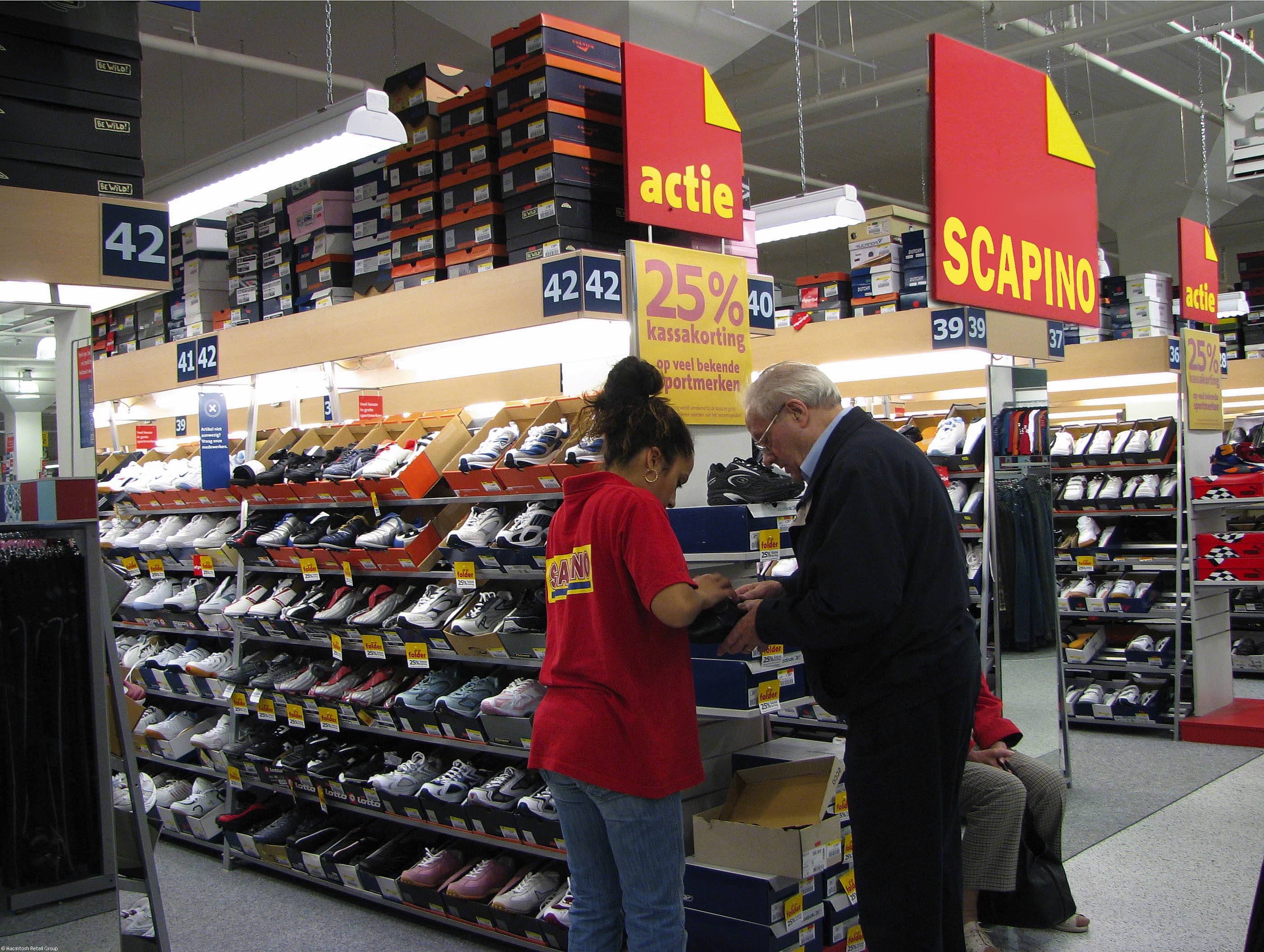 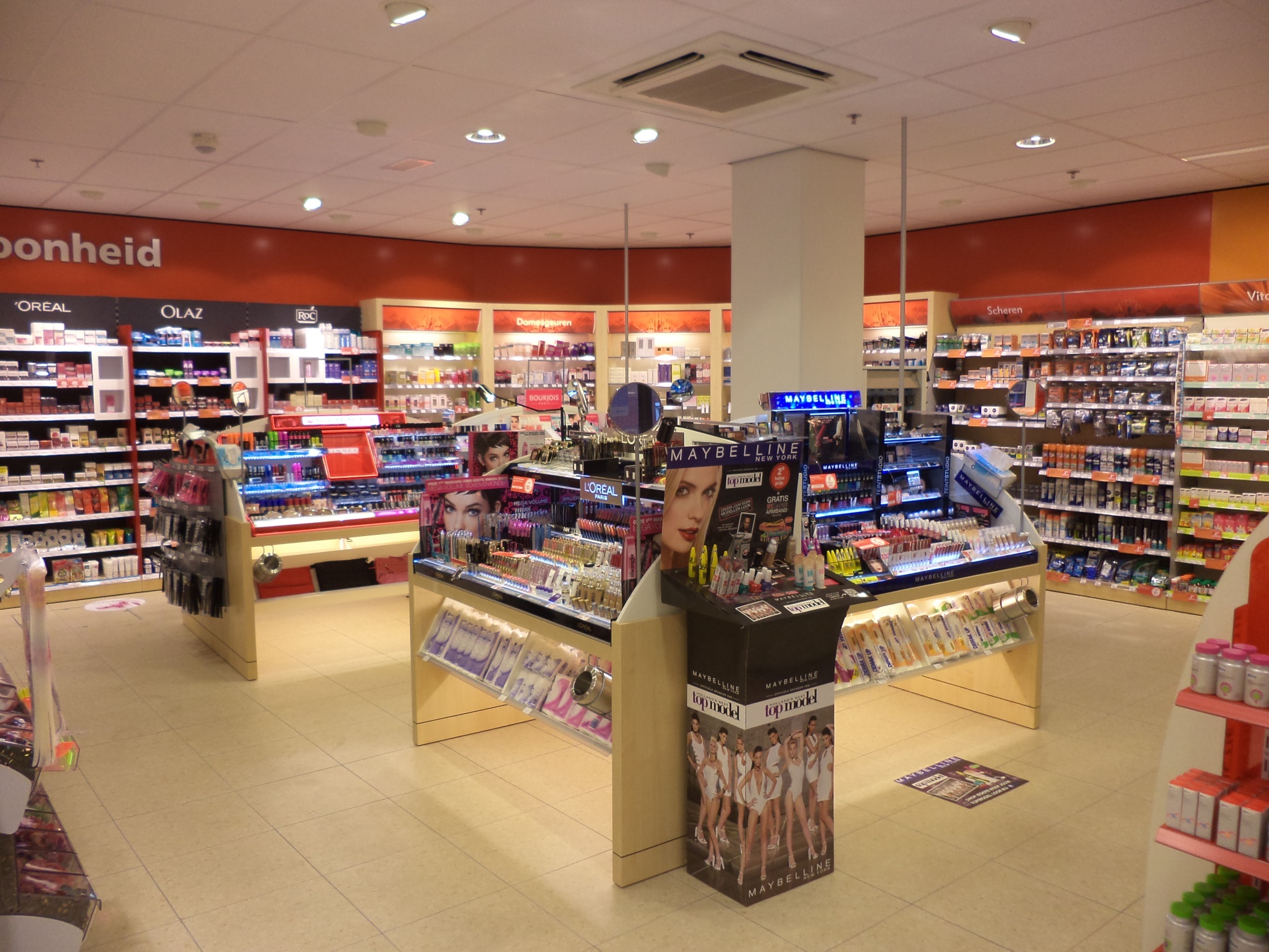 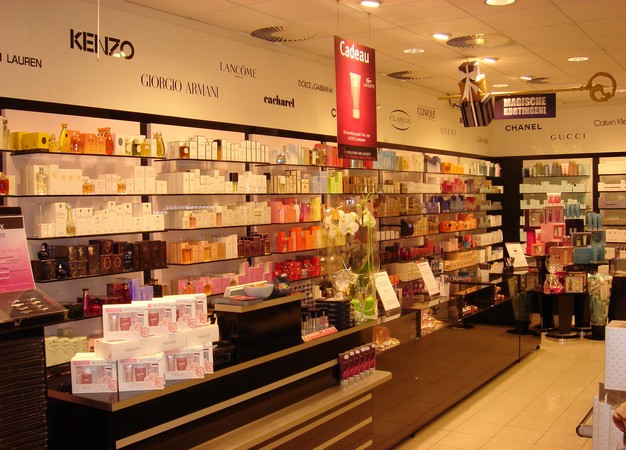 Winkel trouw
Klanten trekken 
Klanten vasthouden
Retentie: Alle activiteiten ten doel om klanten voor je winkel te behouden
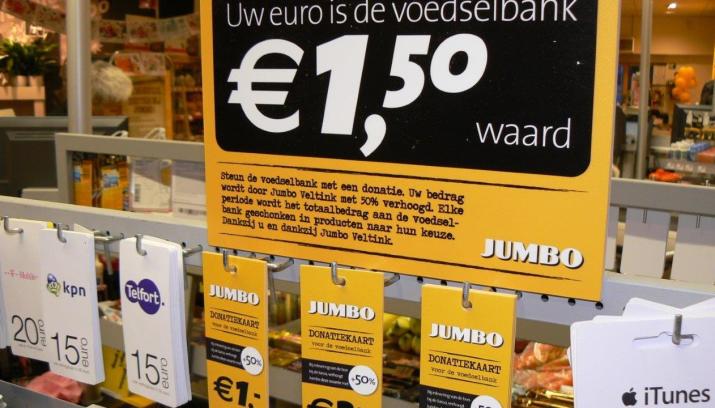 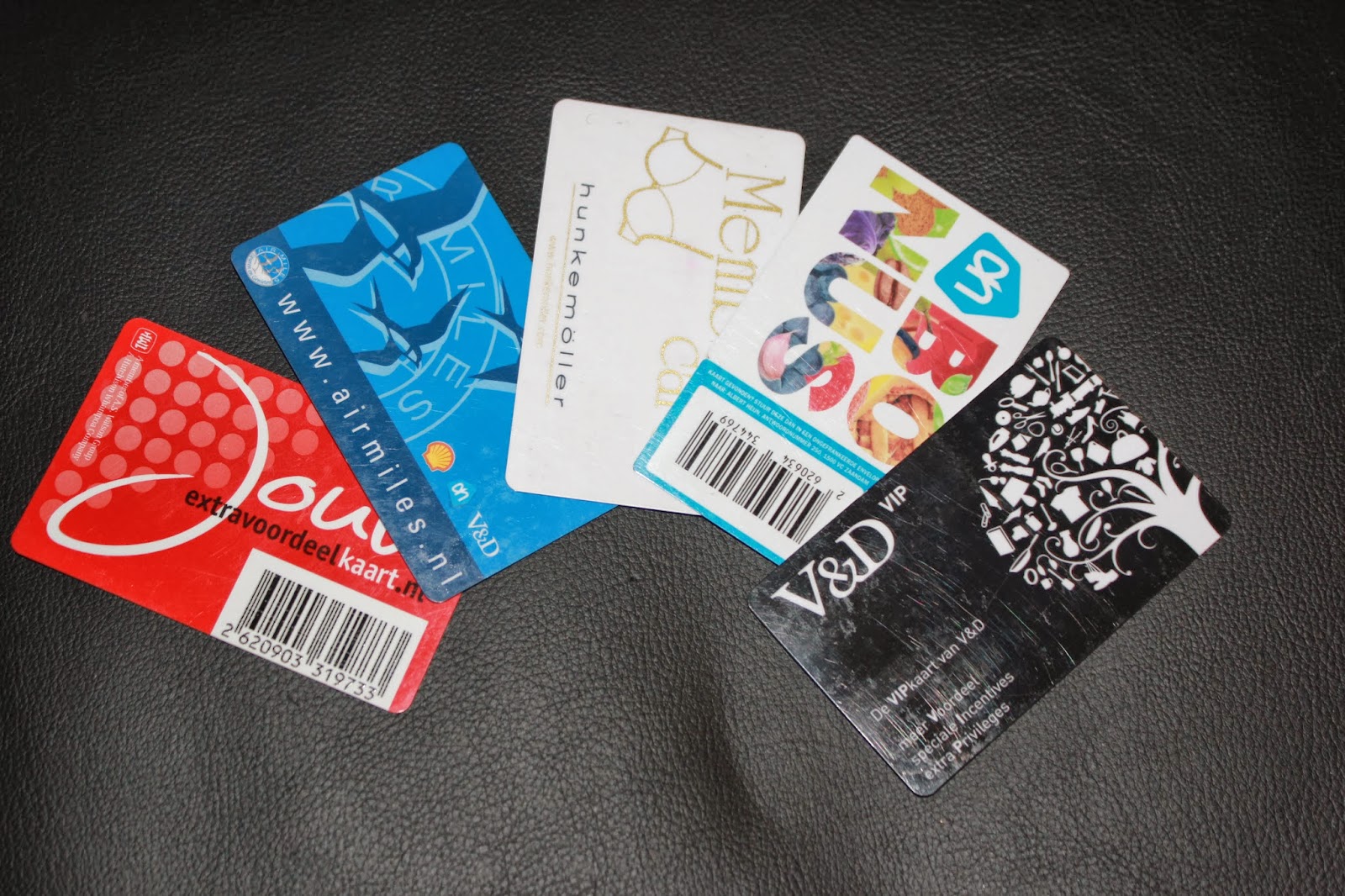 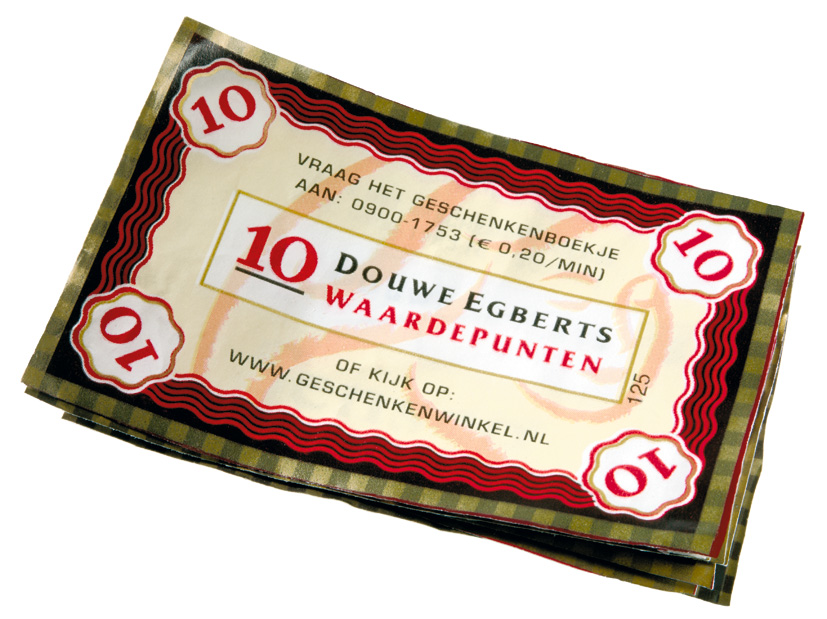 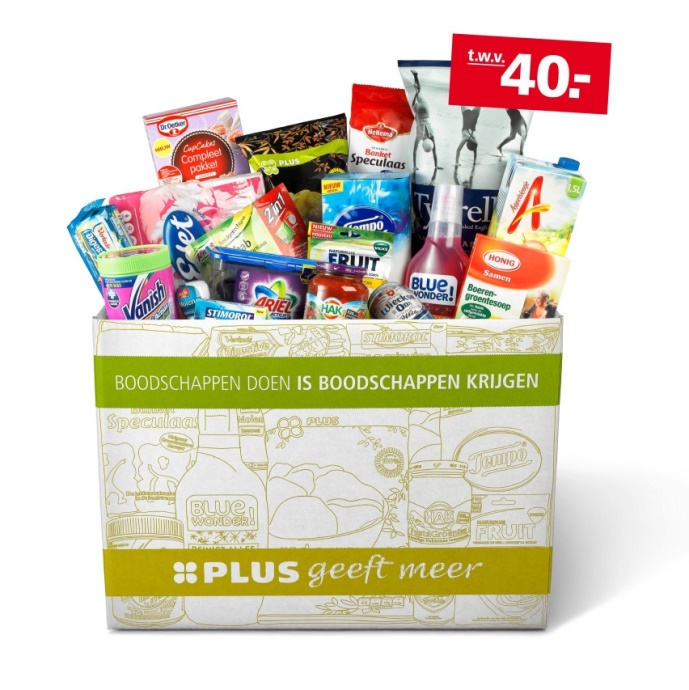 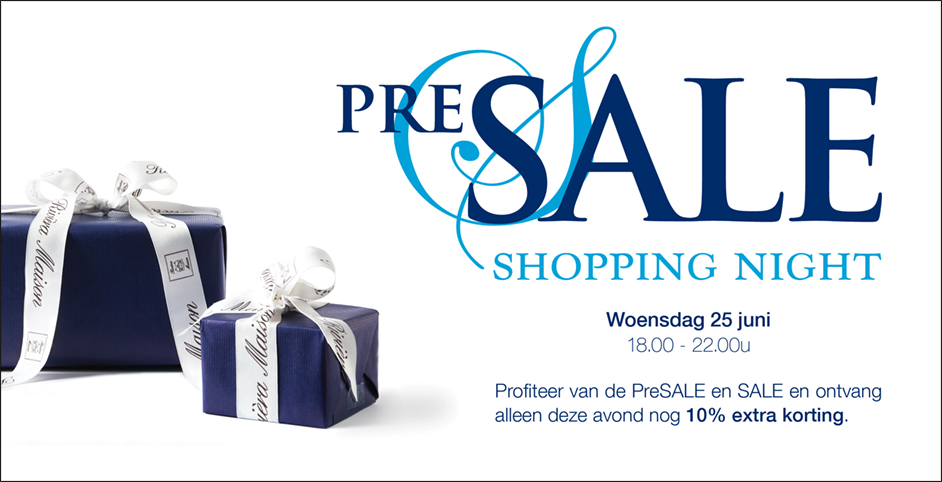 Marketing instrumenten
P(rijs)
P(roduct)
P(laats)
P(romotie)

P(ersoneel)
P(roces)
P(hysical) evidence
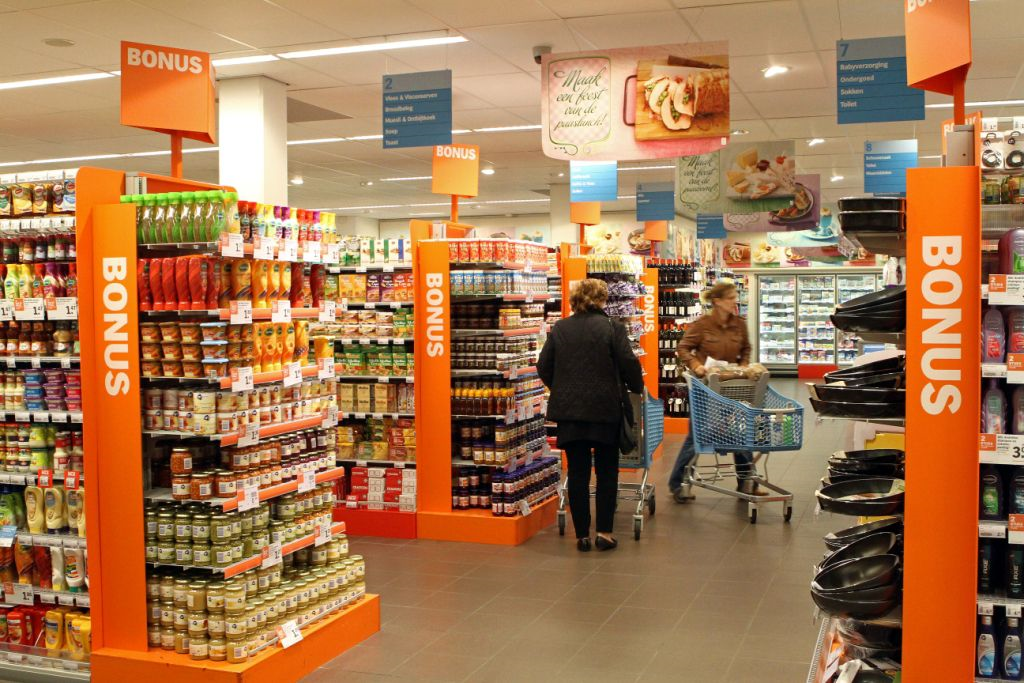 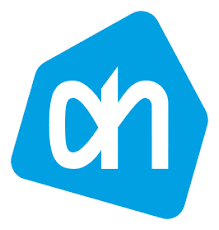 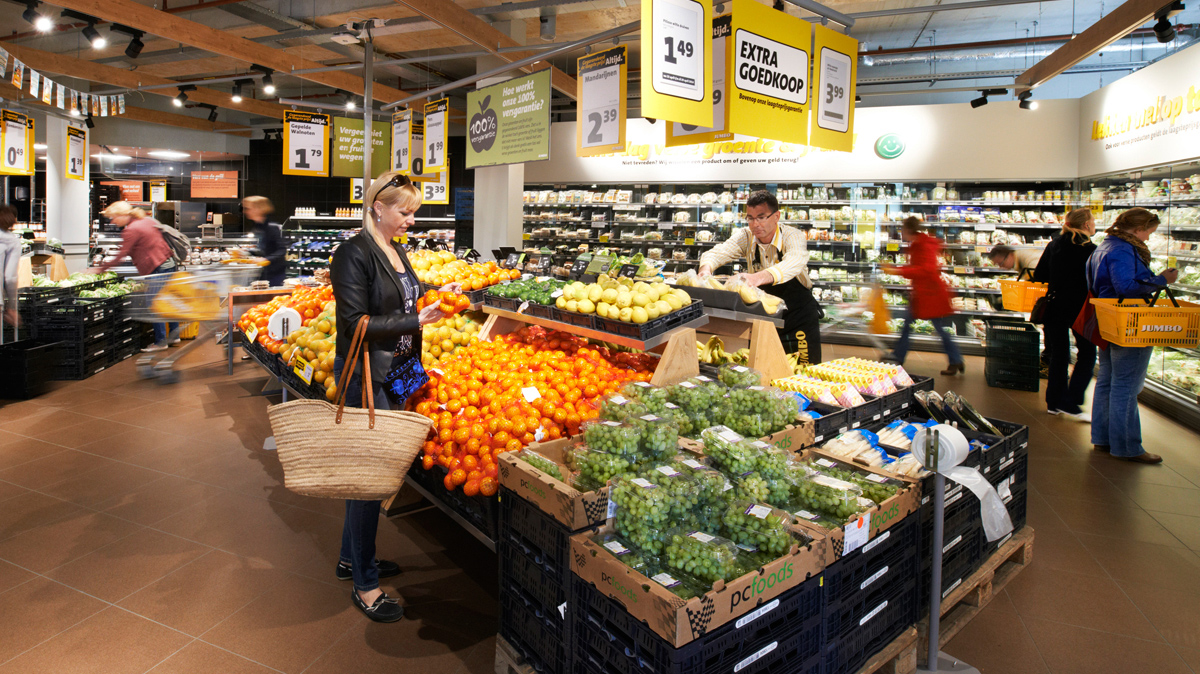 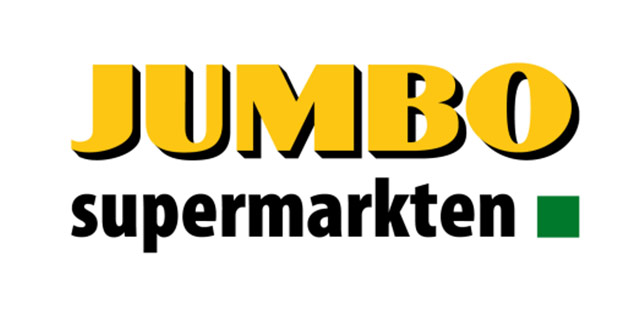 Opdracht
Onderstaand zie je 2 drogisterij ketens:

Schrijf van elke keten de 7 marketing instrumenten
Bepaal de verschillen
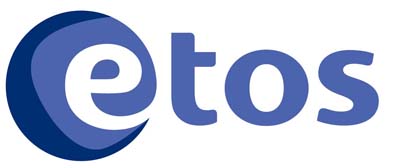 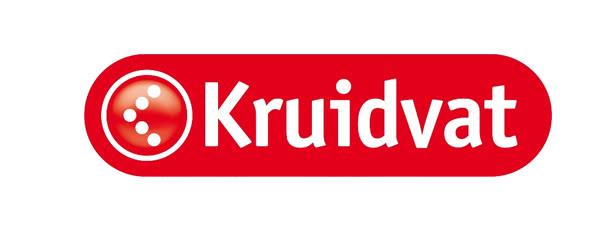 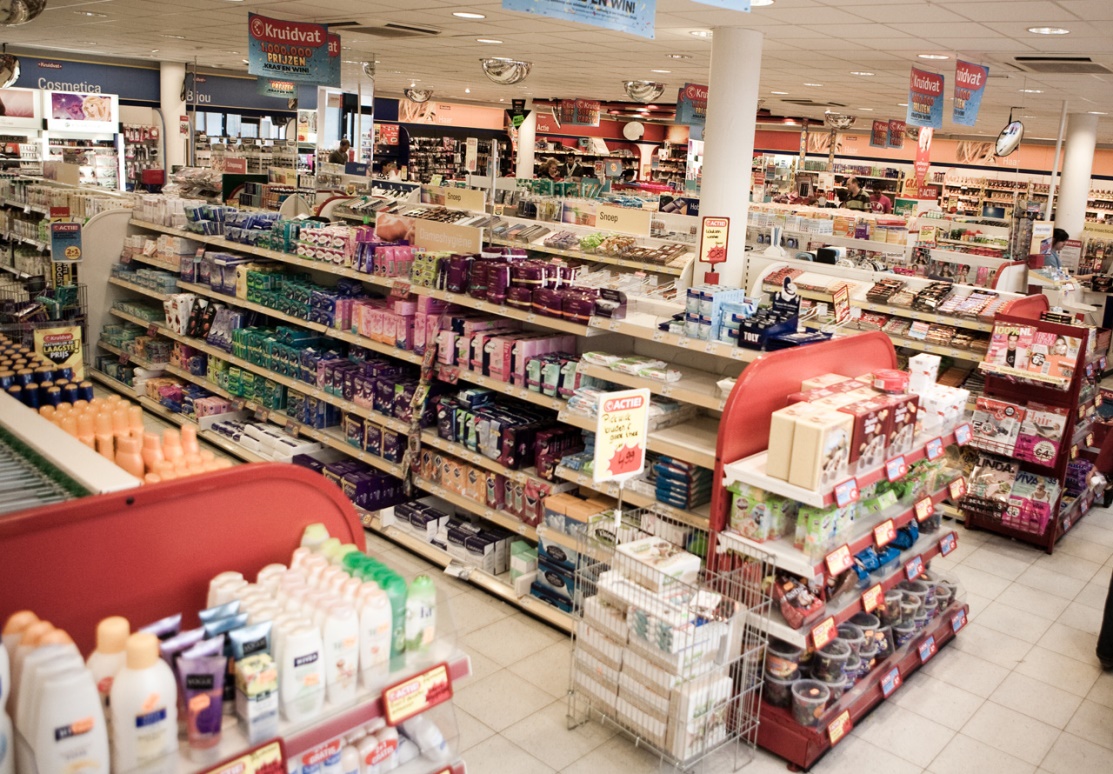